Module 3 Making plans
Unit 2  We are going to cheer the players
WWW.PPT818.COM
Warming up
What’s Daming going to do at the weekend ?
On Sunday  ,what are Daming and his classmates going to do ?
Do you like having a picnic ?
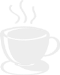 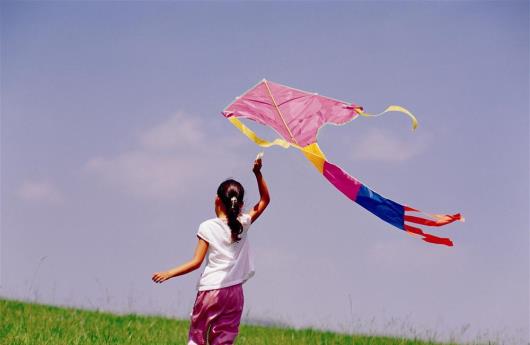 Look forward to (期待)
What are you looking  forward to doing  this weekend ?
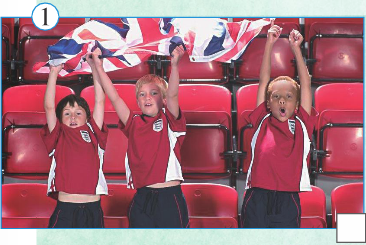 watch a football match
cheer the players
/tʃɪə/
为······ 喝彩
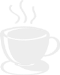 What are you going to do ?
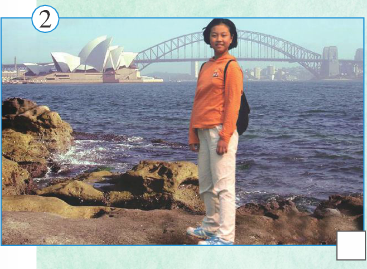 go sightseeing
go on a summer camp
/kæmp/
营地，帐篷
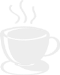 What are you going to do ?
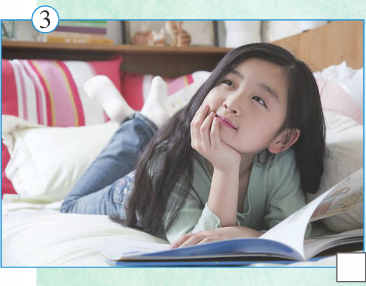 read a book
stay at home
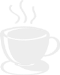 What are you going to do ?
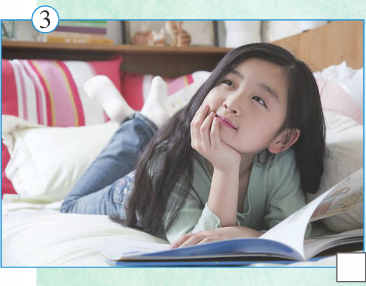 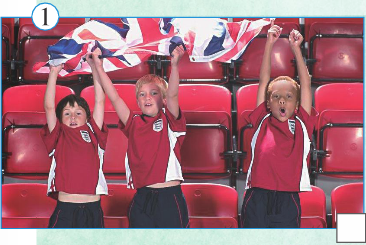 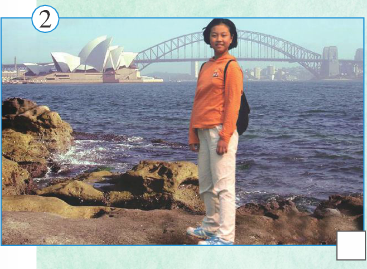 Don't forget the pictures!
Pictures always contain(包含) a lot of information(信息). They can help you understand the passages.
Match the people with  the pictures
Fast Reading
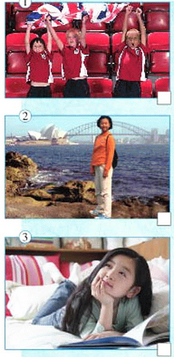 Passage A  Martin
Martin'S Plan
A
Passage C Lucy
Passage B Zhang Sijia
Lucy's plan
C
Passage C Lucy
Zhang Sijia's plan
Passage B Zhang Sijia
B
Para A-Martin’s Plan
Careful Reading
1.What's Martin looking forward to doing tomorrow?
2.What are Martin and his friends going to do during the match ?
3.What   does Martin hope ?
meet other fans
2
3
1
watching
 favourite football team
The favourite football team wins
They are going to do
make some
 new friends
make some new friend
wear the team shirt
cheer the players
Para B-Zhang Sijia’s May Day Holiday
Careful Reading
During
enjoy
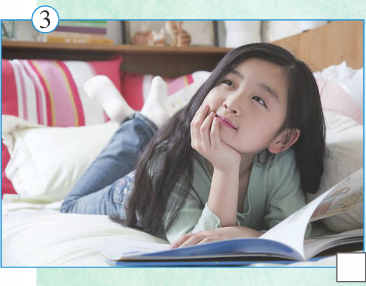 On
get
up
read
In
friends
go
out
family
swimming
take
On
litter
collect
friend’s
house
busy
great
fun
good
Para C-Lucy’s summer holiday
Careful Reading
After learning Passage A and  Passage B,Can you imagine(想像)what Lucy may write in her composition?
Where
What
Who
When
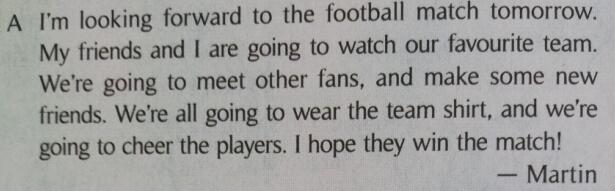 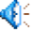 Para B
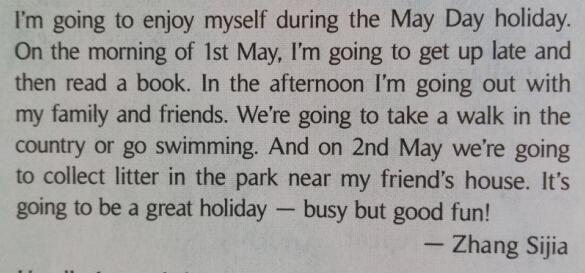 Retell the passage
are going to do
2
meet other fans
watching favourite football team
The favourite football team wins
make some new friend
3
1
wear the team shirt
make some new friends
cheer the players
Retell the passage
During
enjoy
On
get
up
read
In
friends
go
out
family
swimming
take
On
litter
collect
friend’s
house
busy
great
fun
good
The way of writing your own plans
What are youlooking forwrd to this weekend ?
开篇点题，简洁明了
What are you going to do ?
总分总法写作
逐一描述，条理清楚
总结收尾，提出希望
What is your feeling about this plan ?
Can you use the structure to write somthing about your coming weekend?结构
The way of writing your own plans
The  weekend is coming , please write your plan!
What are youlooking forwrd to this weekend ?
开篇点题，简洁明了
What are you going to do ?
总分总法写作
逐一描述，条理清楚
总结收尾，提出希望
What is your feeling about this plan ?
Homework
A. Finish your composition.  
B. Try to retell the passage.